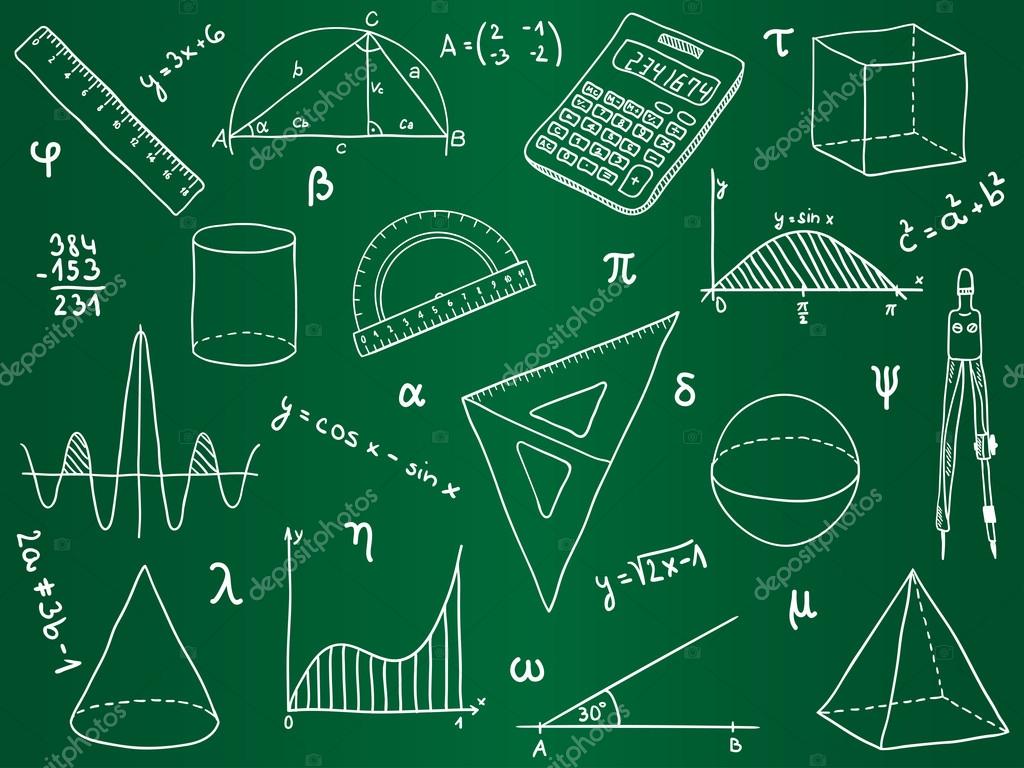 Турнир 
математиков
6-е и 7-е классы
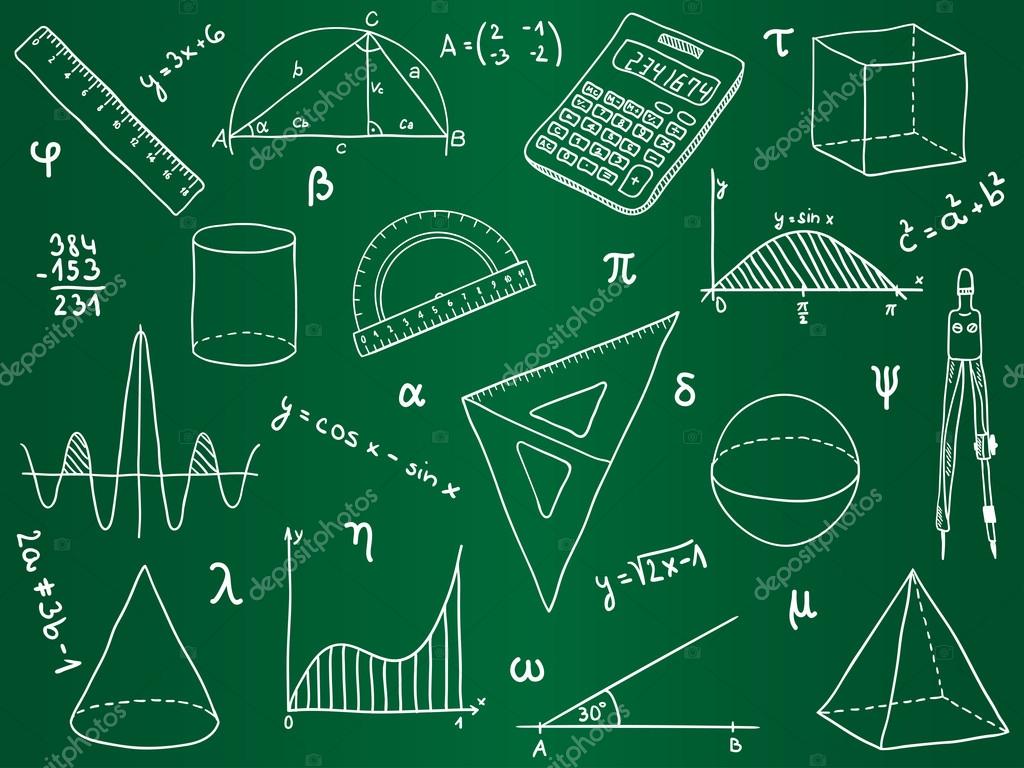 “Предмет математики настолько серьёзен,что полезно не упускать случаев делать его немного занимательным”Б. Паскаль
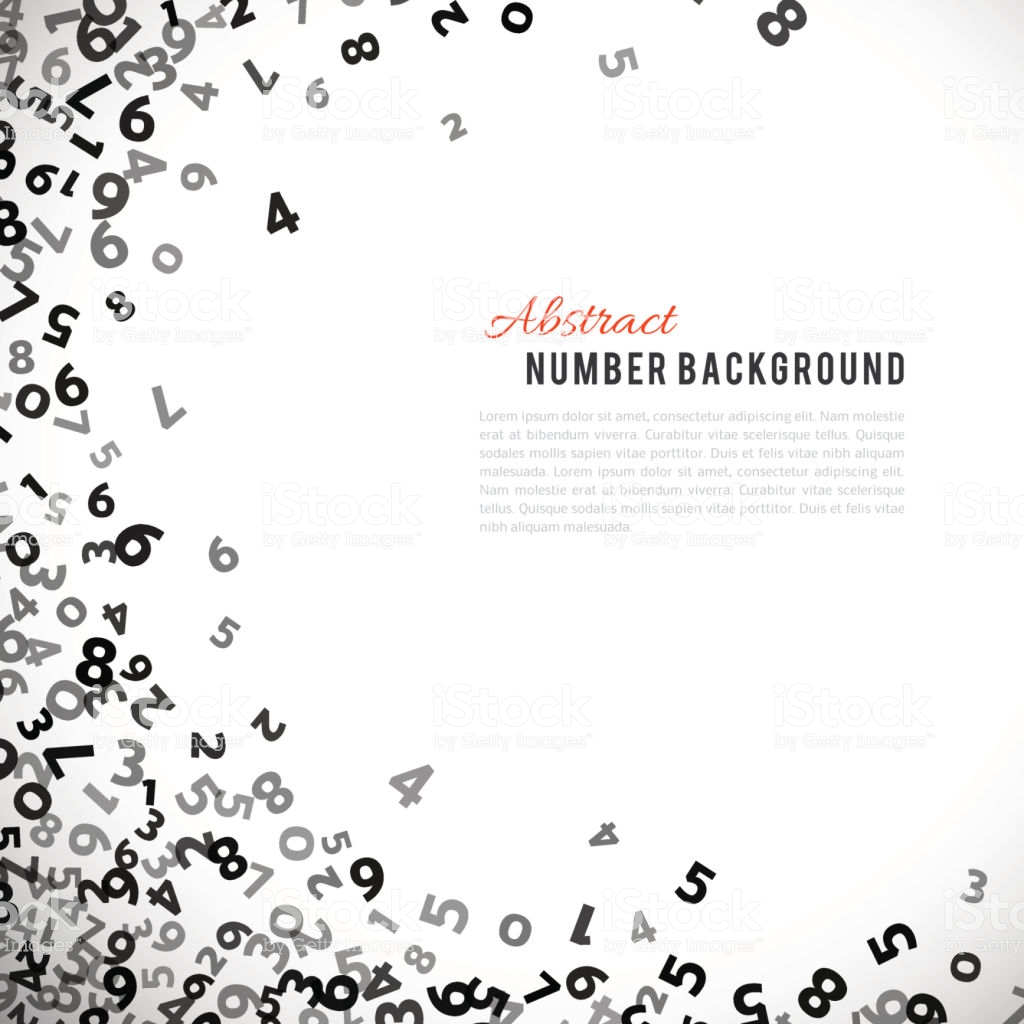 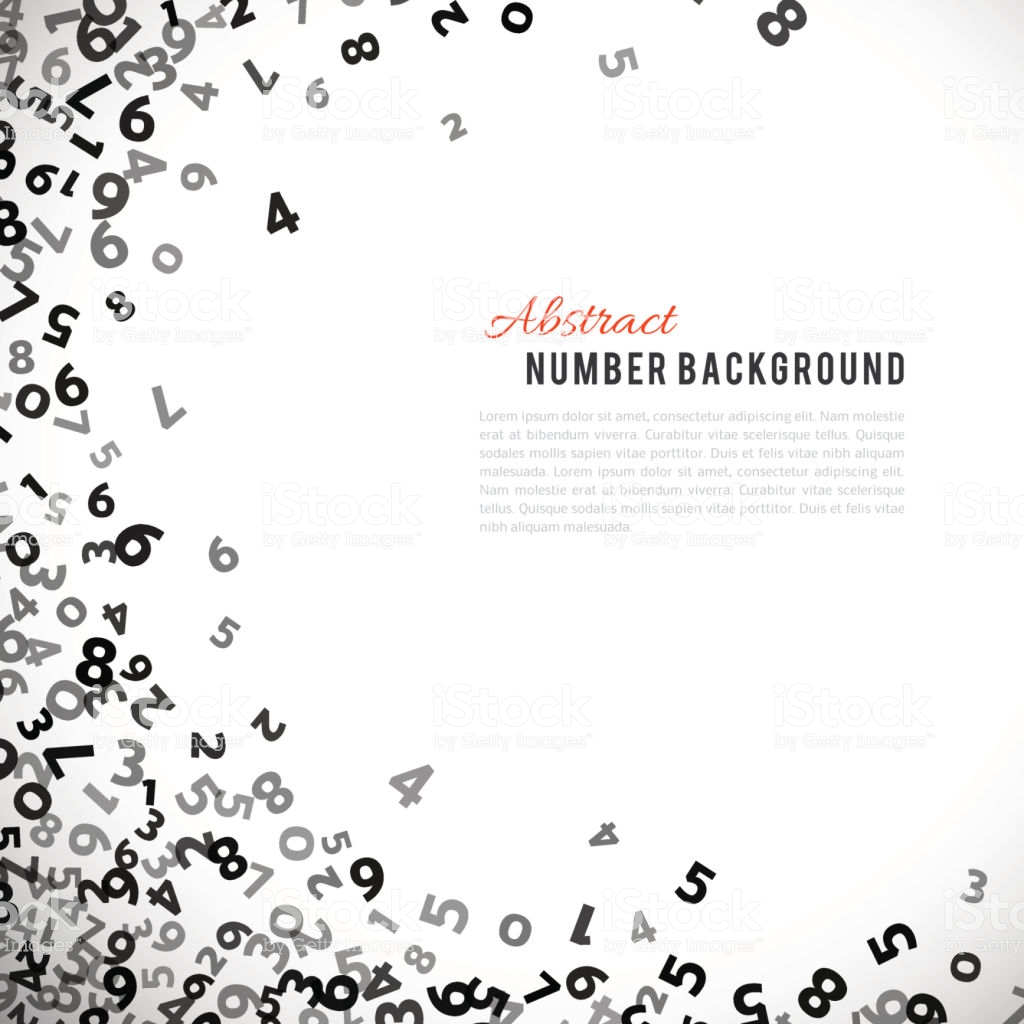 Знакомствокоманд
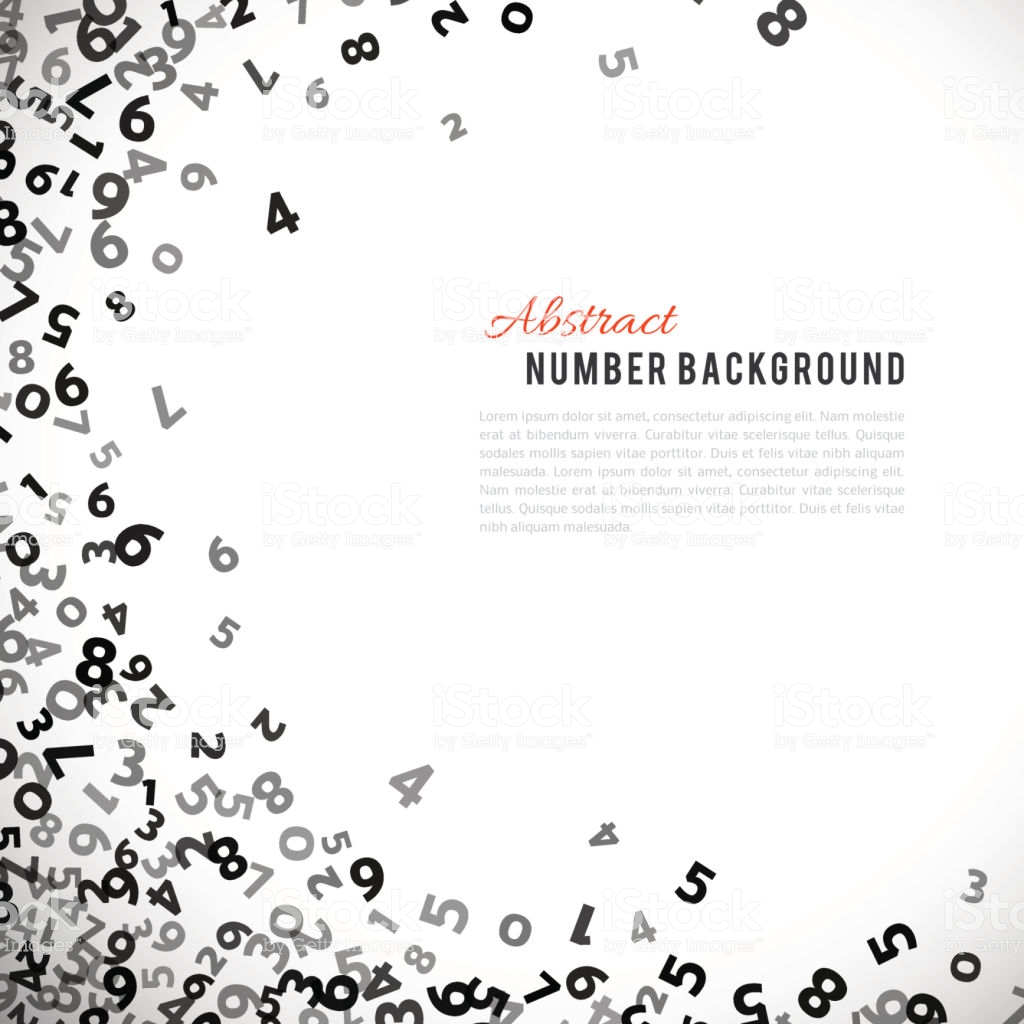 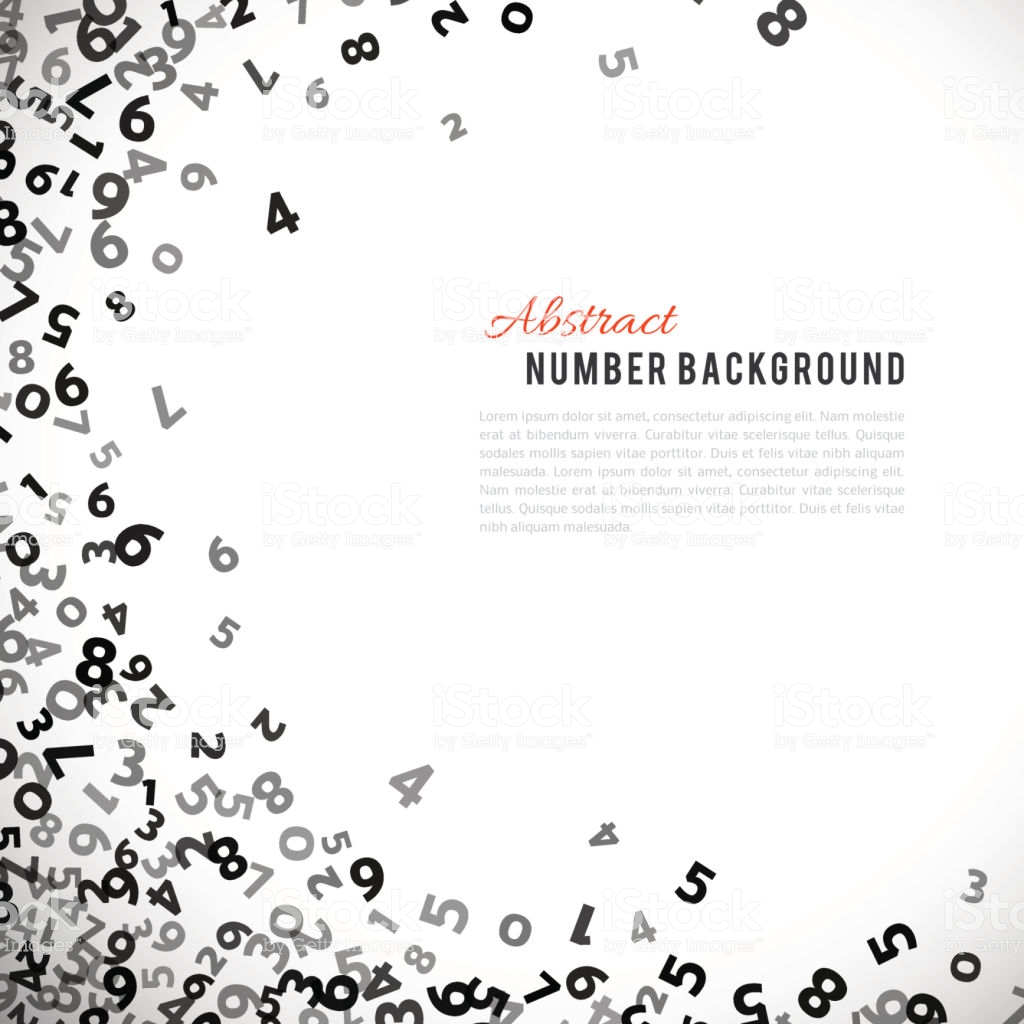 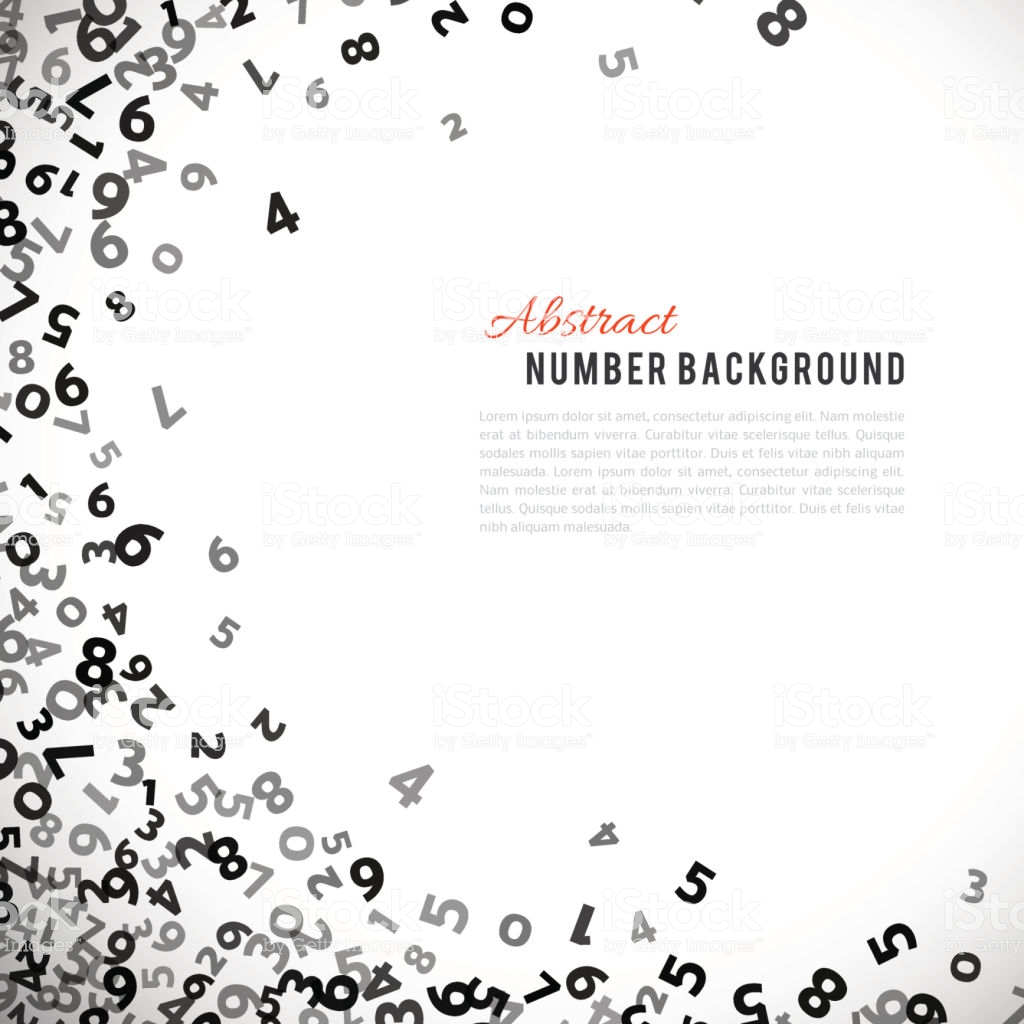 1 Этап.Задачи-загадки
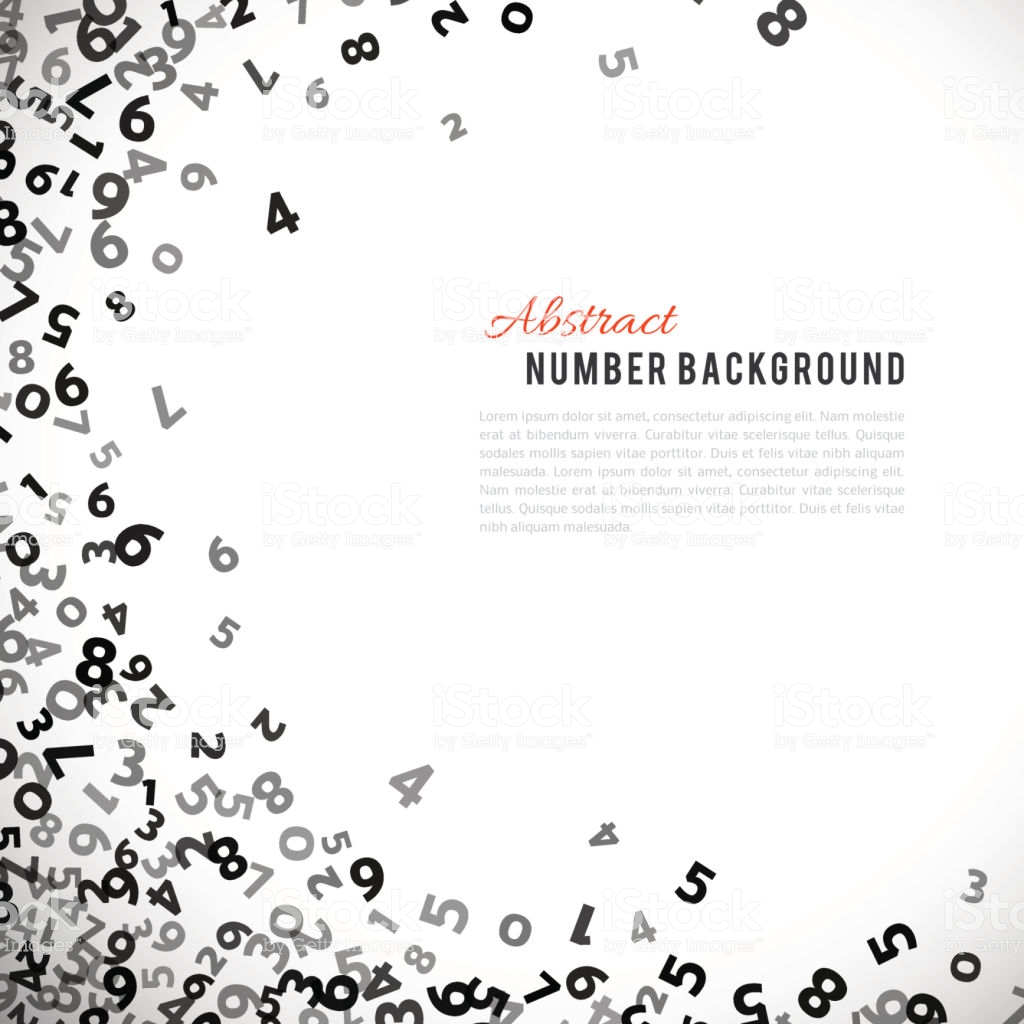 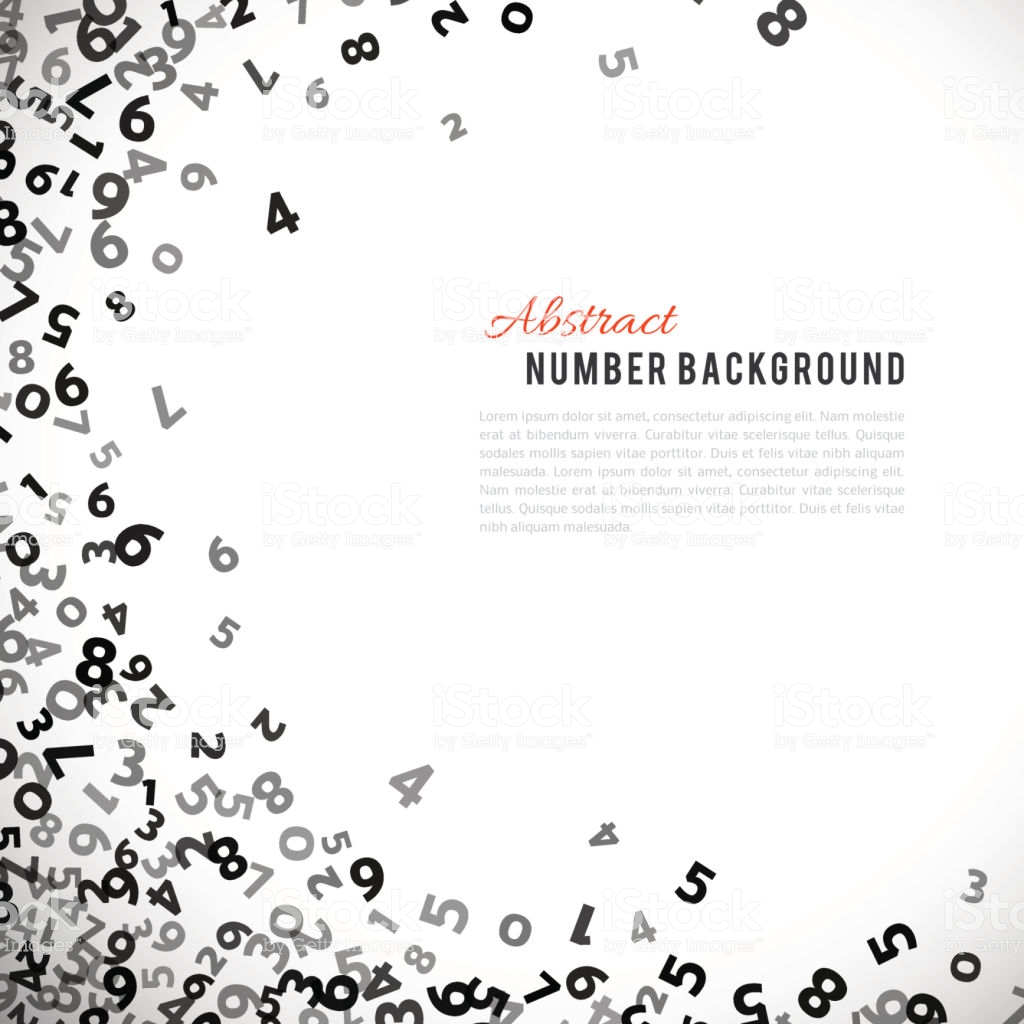 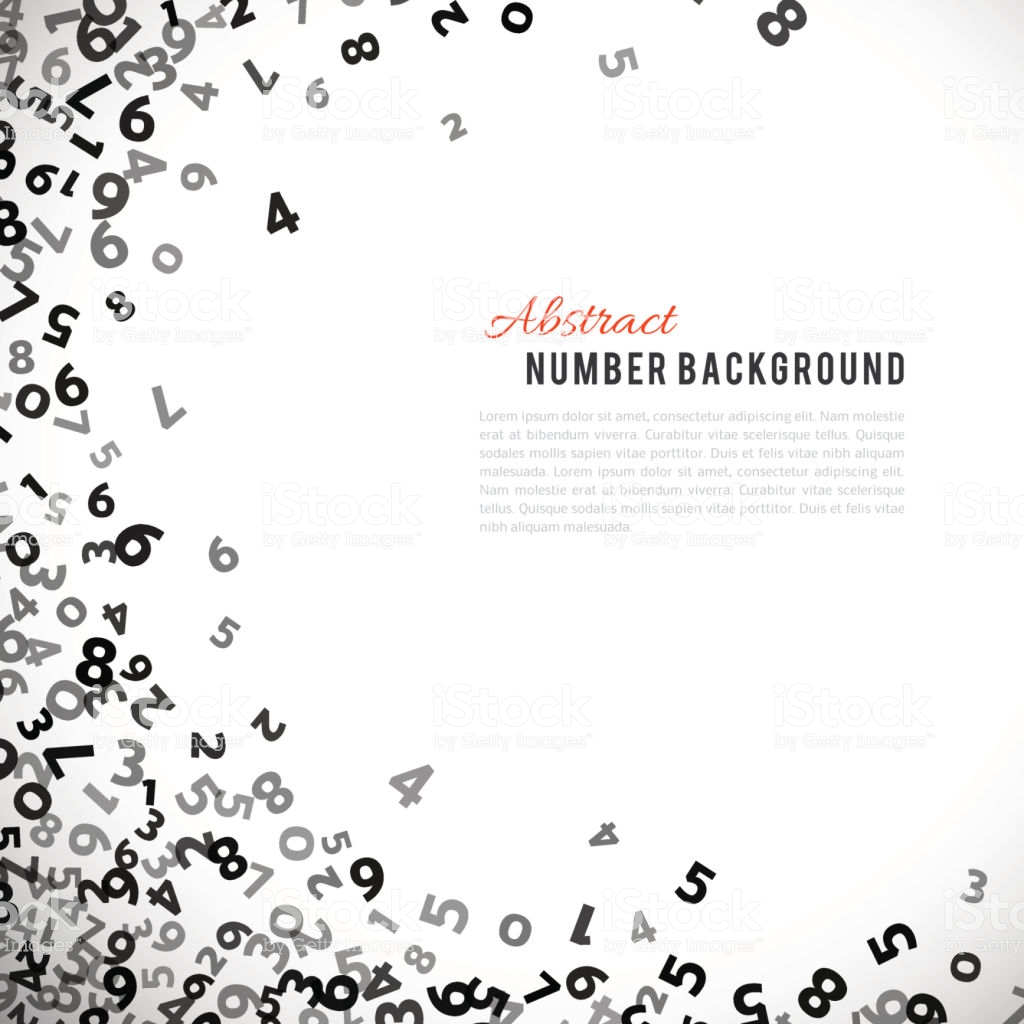 2 Этап.Отгадай героя
из мультфильма
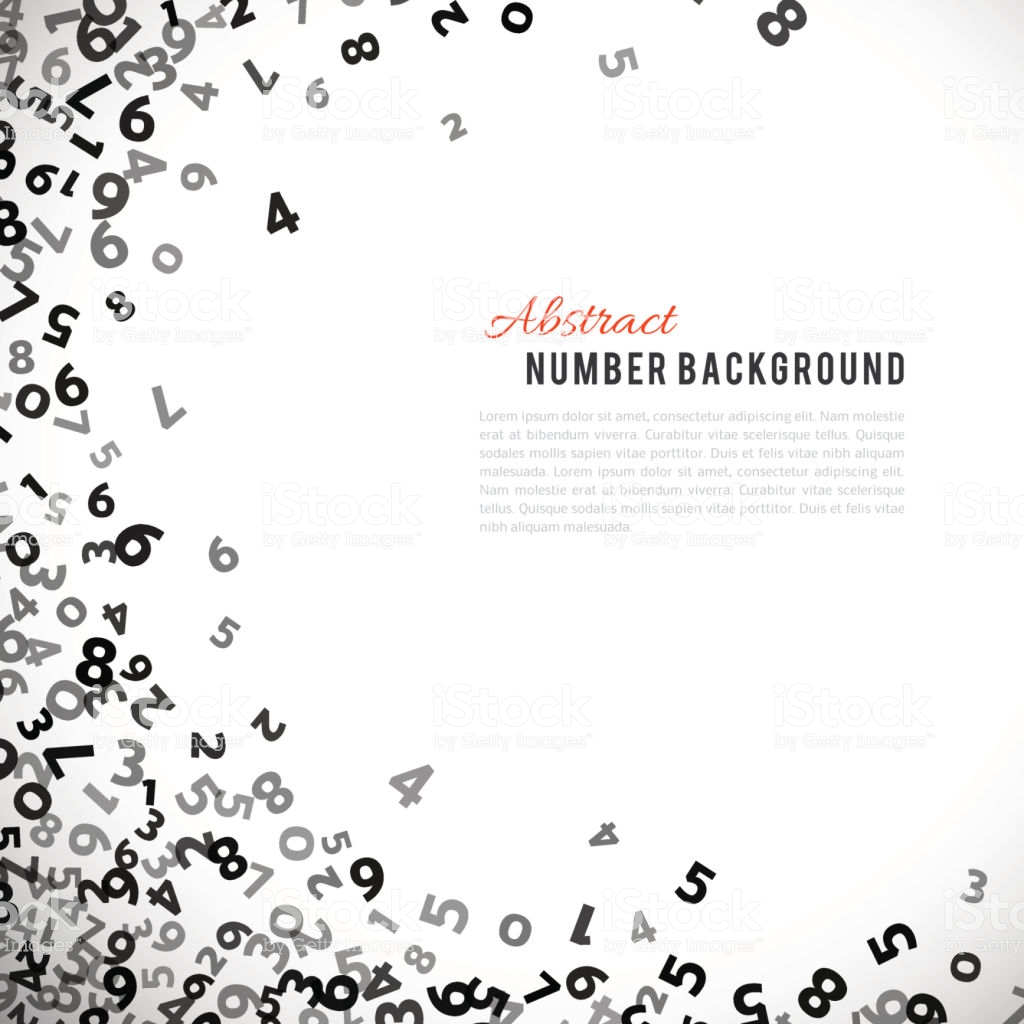 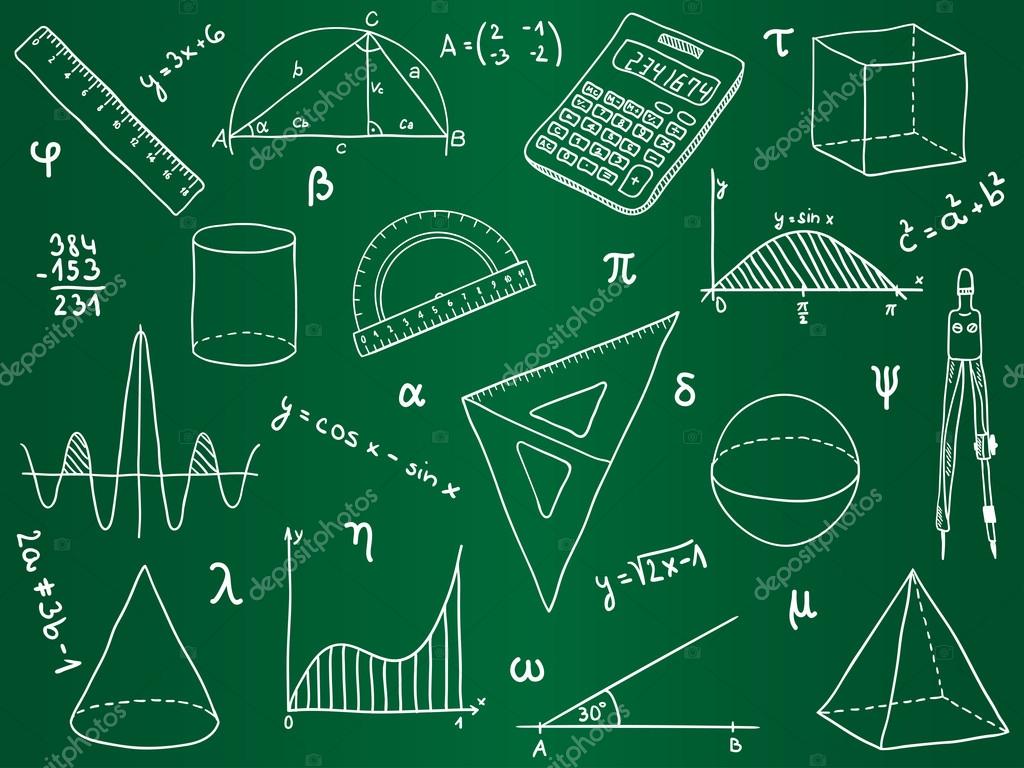 Сравните две таблицы, найдите логическую связь между ними, прочитайте предложение и скажите, какому очень популярному герою мультфильмов он принадлежит.
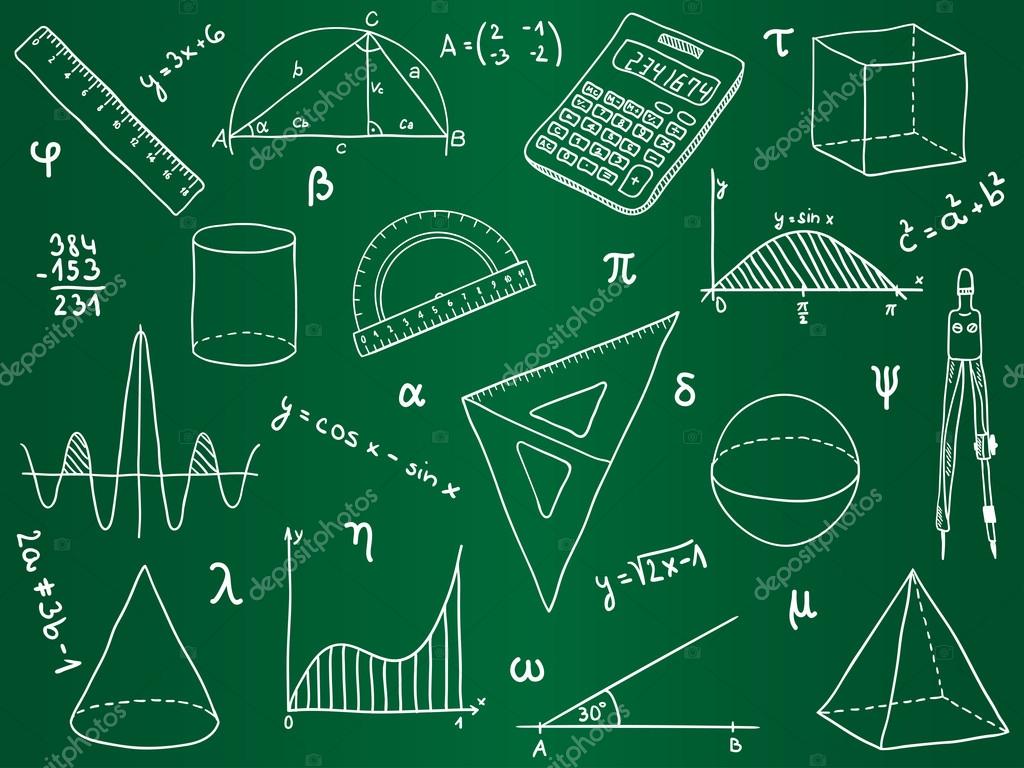 Сравните две таблицы, найдите логическую связь между ними, прочитайте предложение и скажите, какому очень популярному герою мультфильмов он принадлежит.
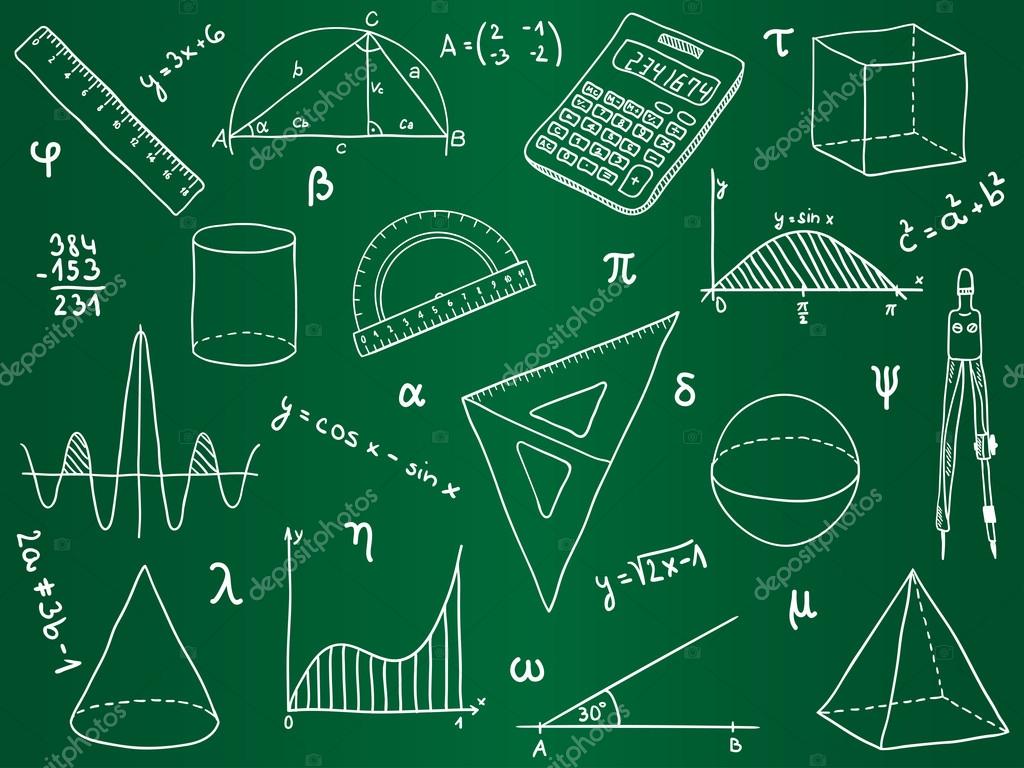 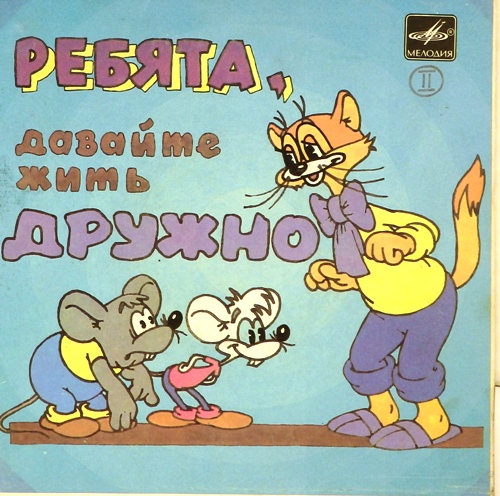 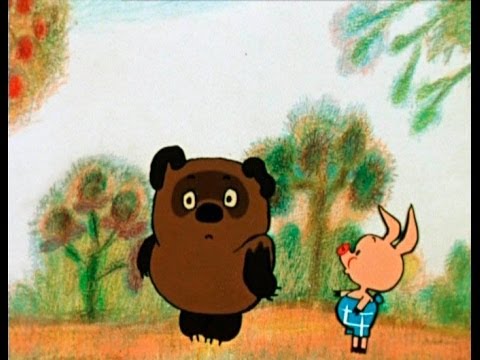 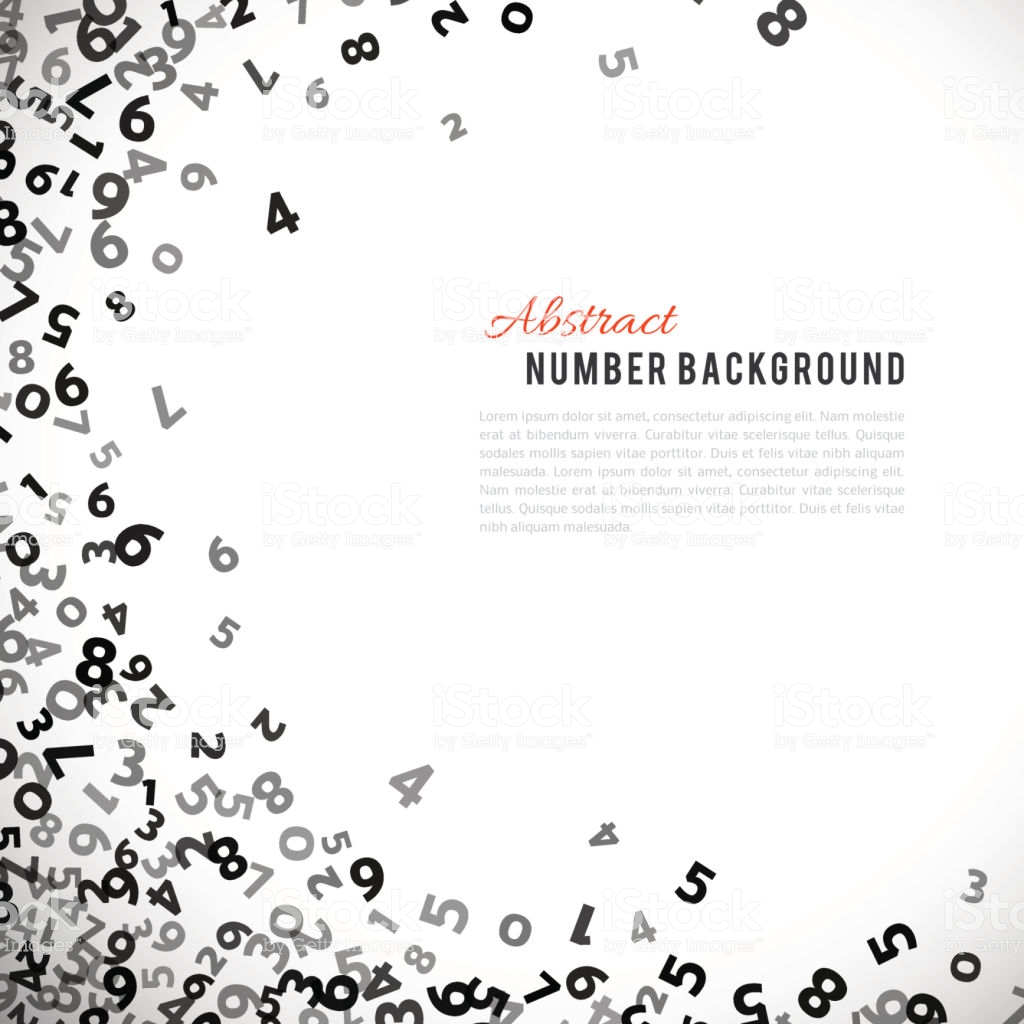 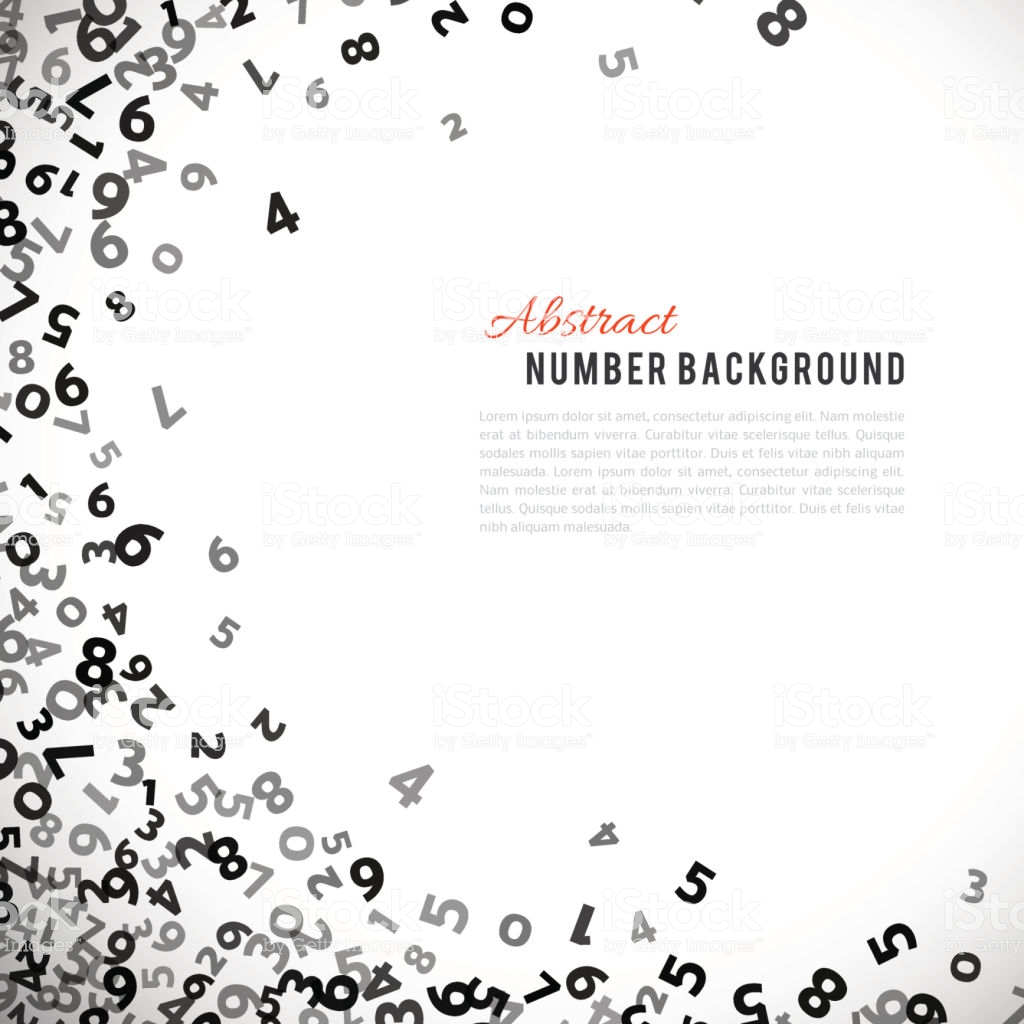 3 Этап.Блиц - опрос
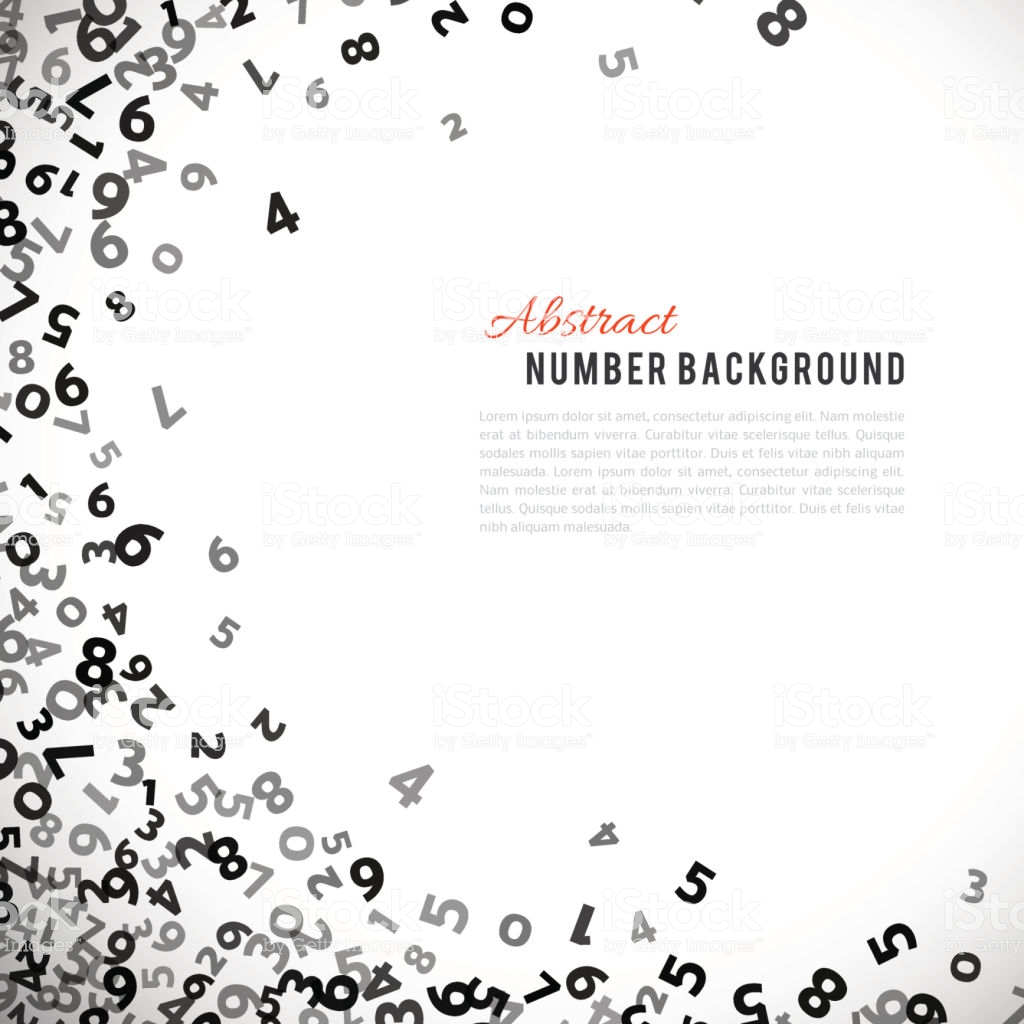 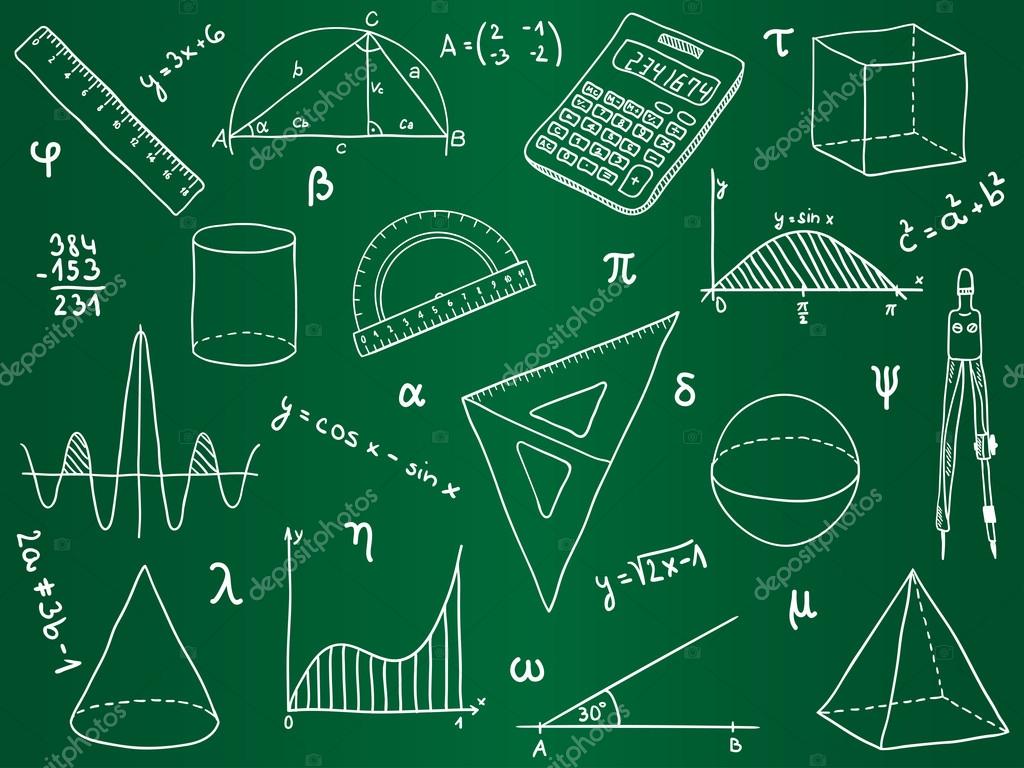 Кирпич весит 1 кг и ещё полкирпича. Сколько весит 5 кирпичей?
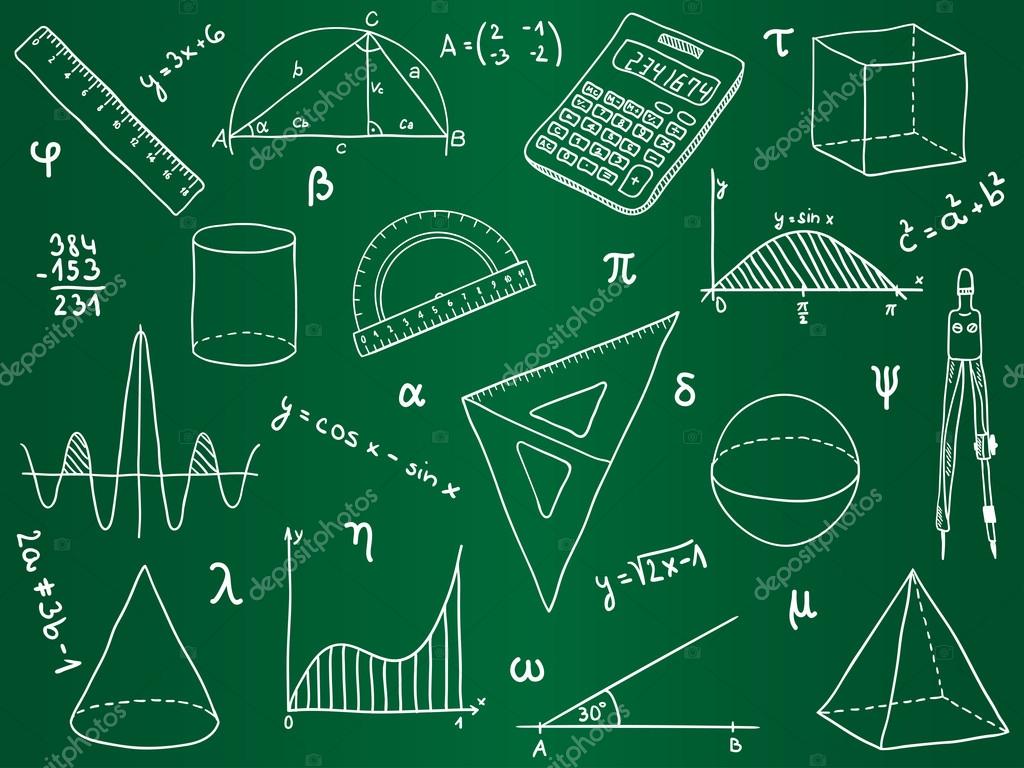 Кирпич весит 2 кг и ещё полкирпича. Сколько весит 4 кирпича?
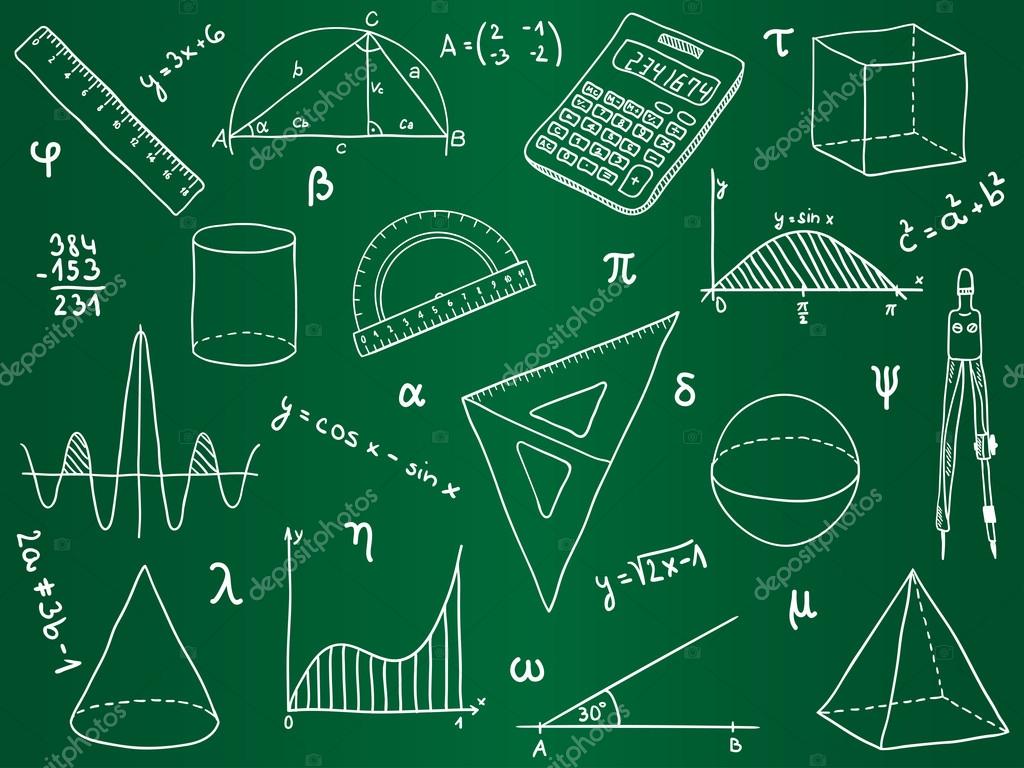 Во сколько раз первое произведение больше второго:
1 2 3 4 5 6 7 8 9 101 2 3 4 5
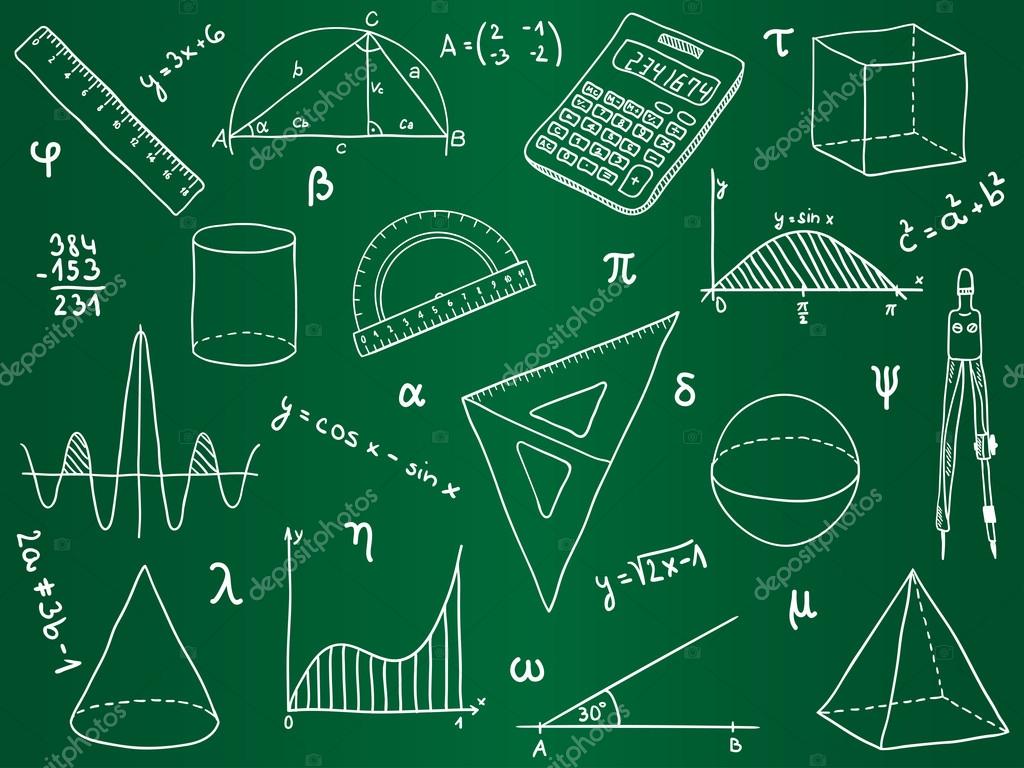 Сколько будет трижды сорок и пять?
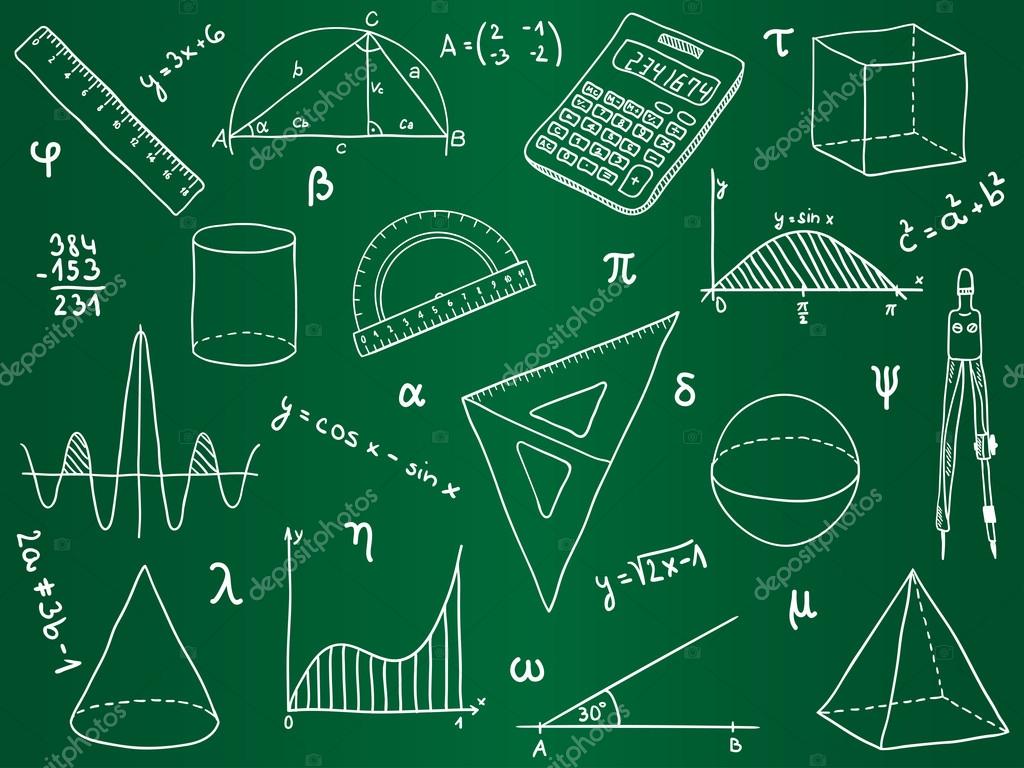 Как с помощью только одной палочки, не ломая её, образовать на столе треугольник?
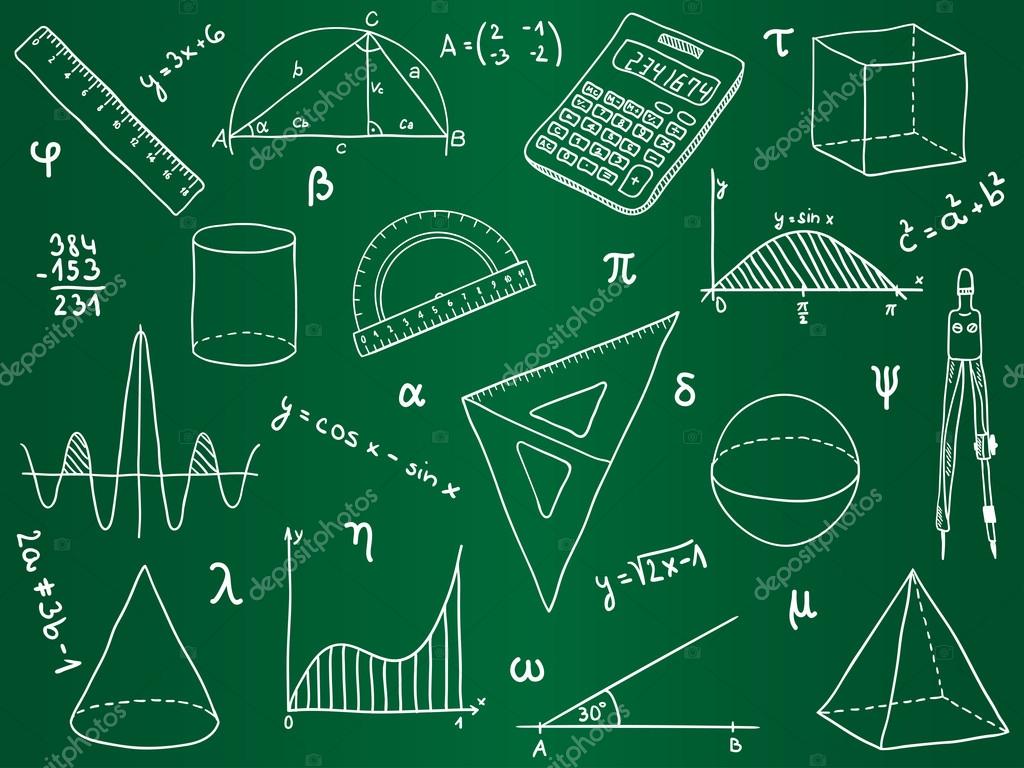 Сколько концов у палки?
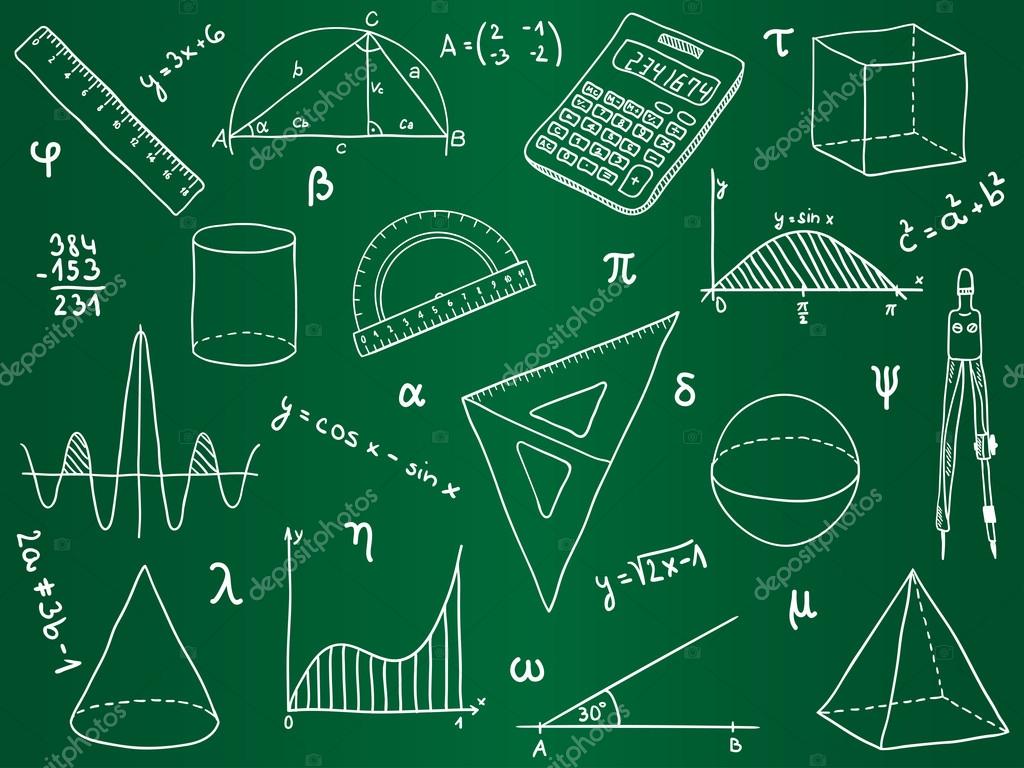 Сколько концов у двух с половиной палок?
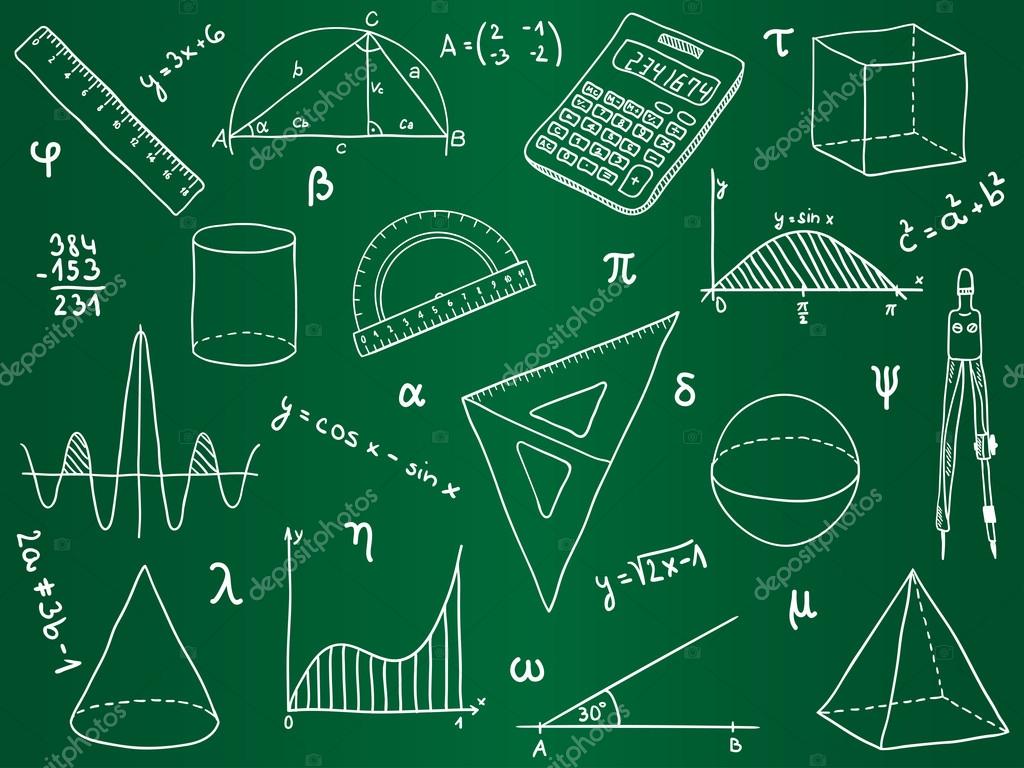 Если курица стоит на одной ноге, то она весит 2кг. Сколько будет весить курица, если она встанет на 2 ноги?
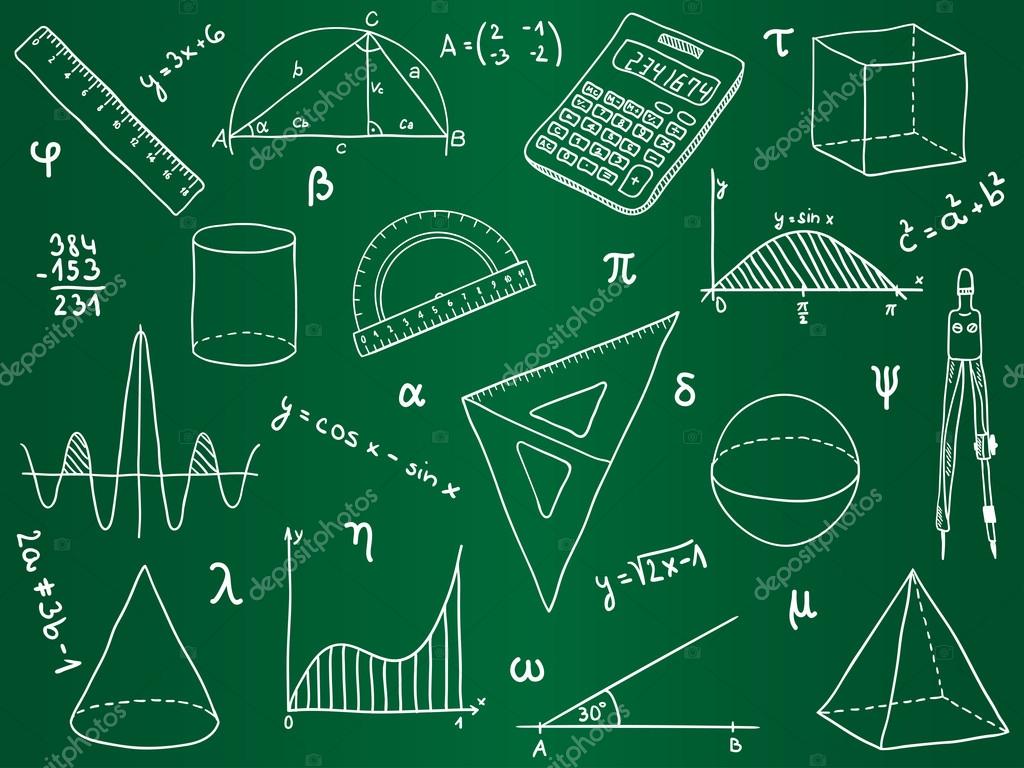 Как записать двойку тремя пятерками?
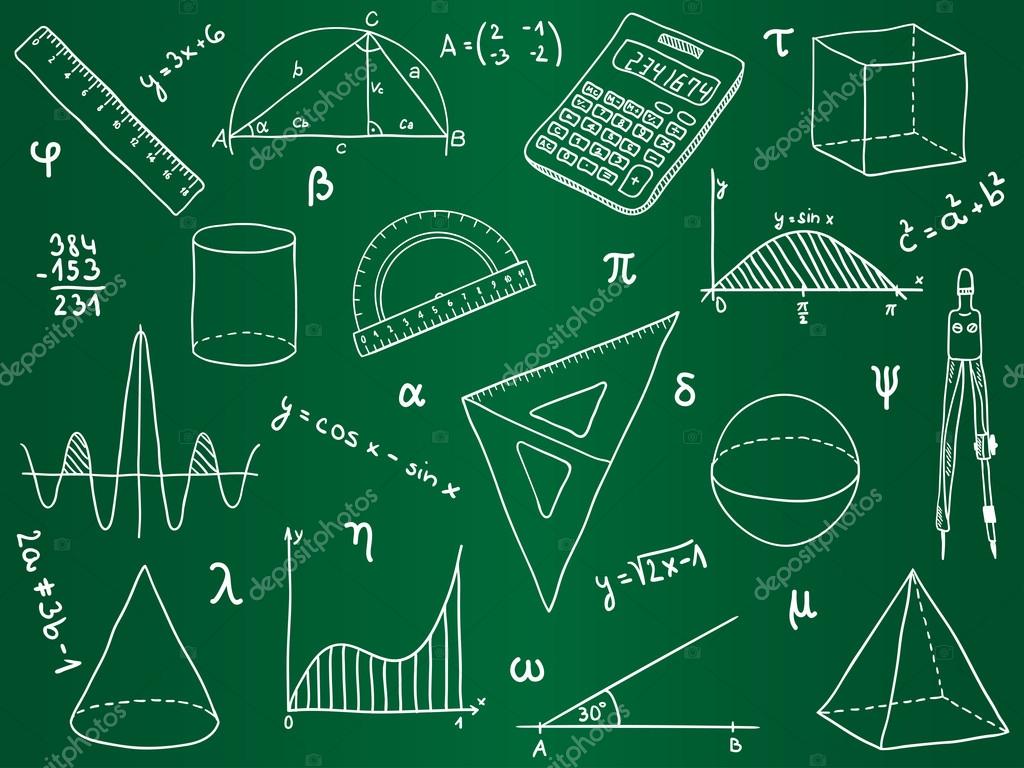 Кто может поднять и передвинуть и коня, и слона?
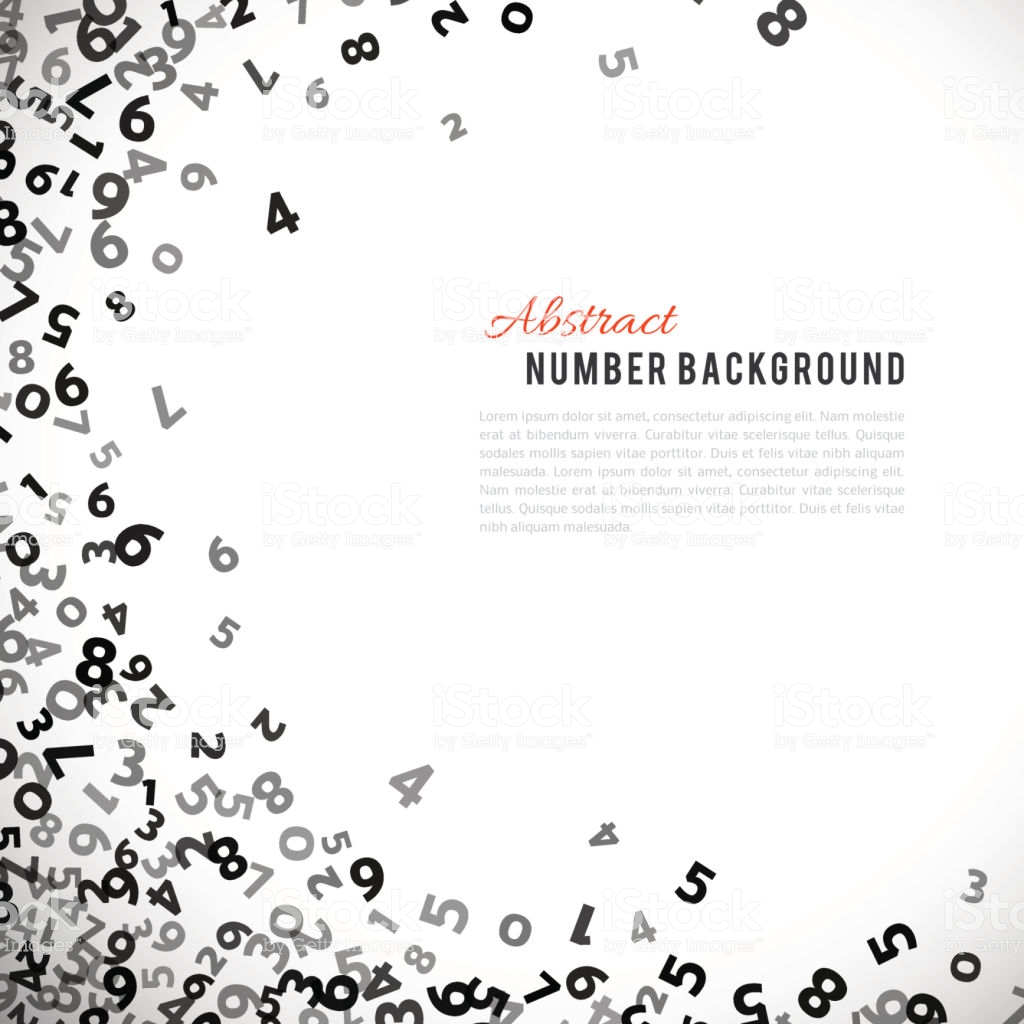 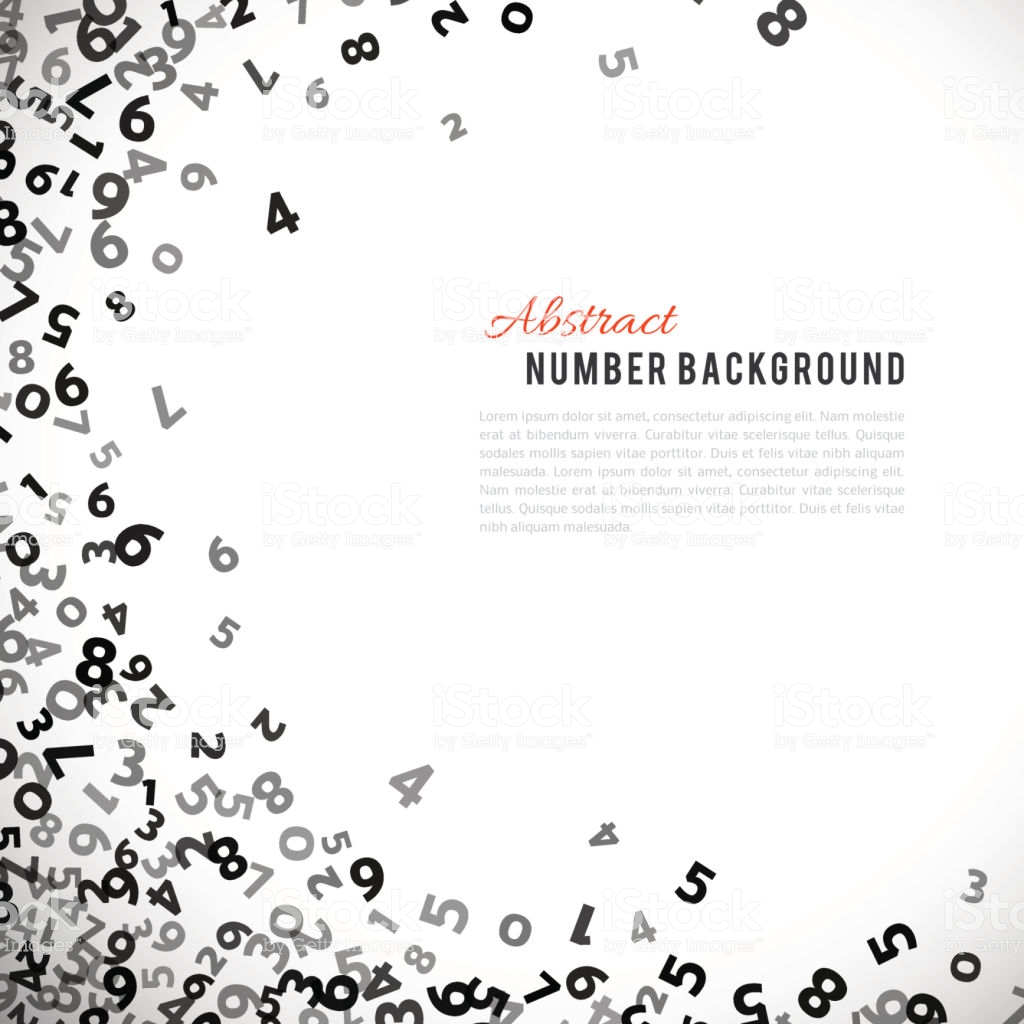 4 Этап.Конкурс капитанов
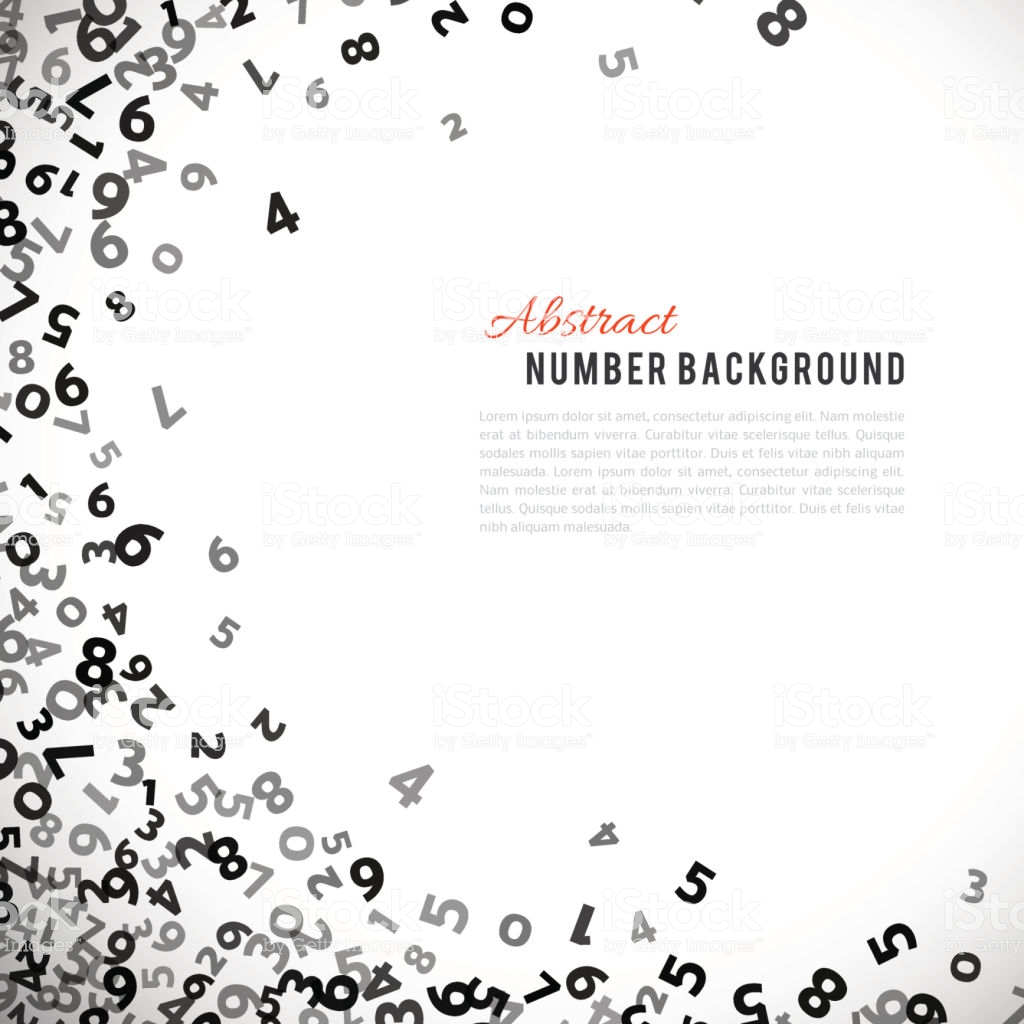 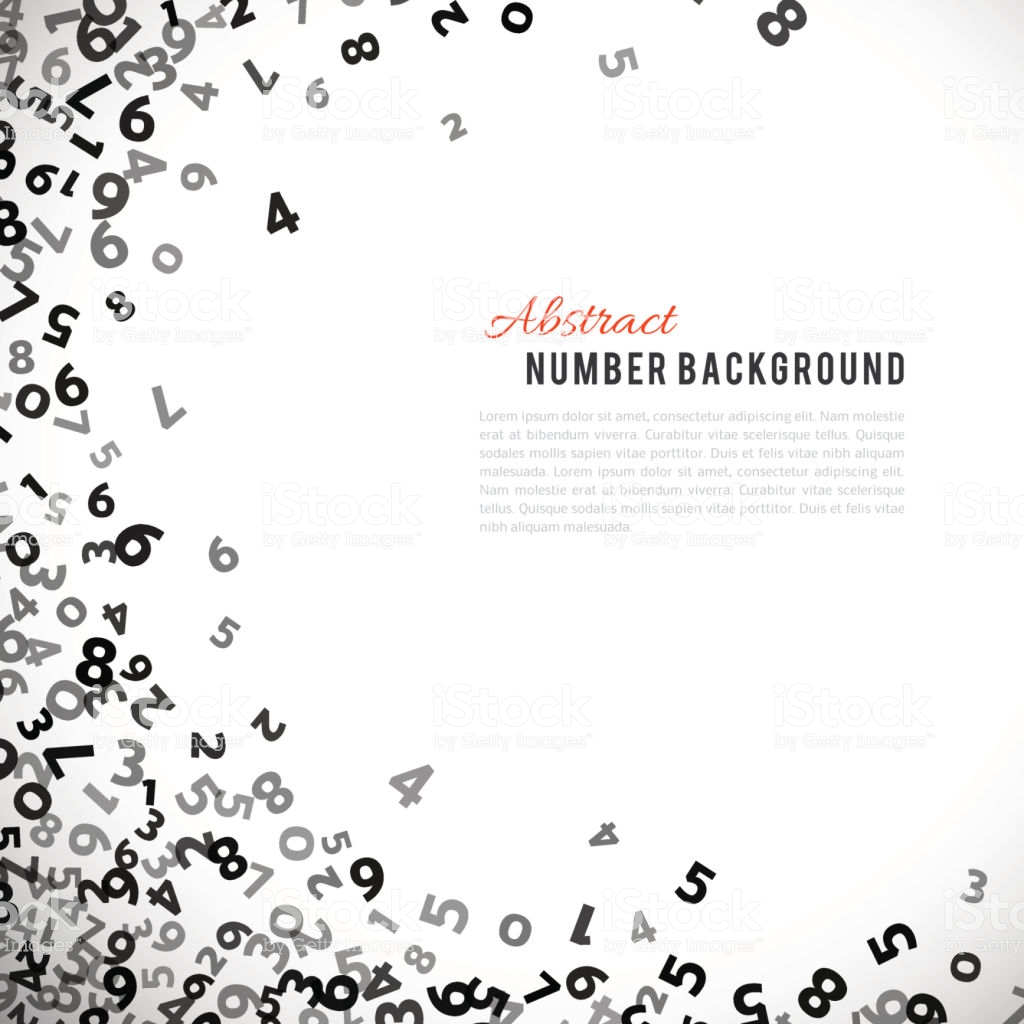 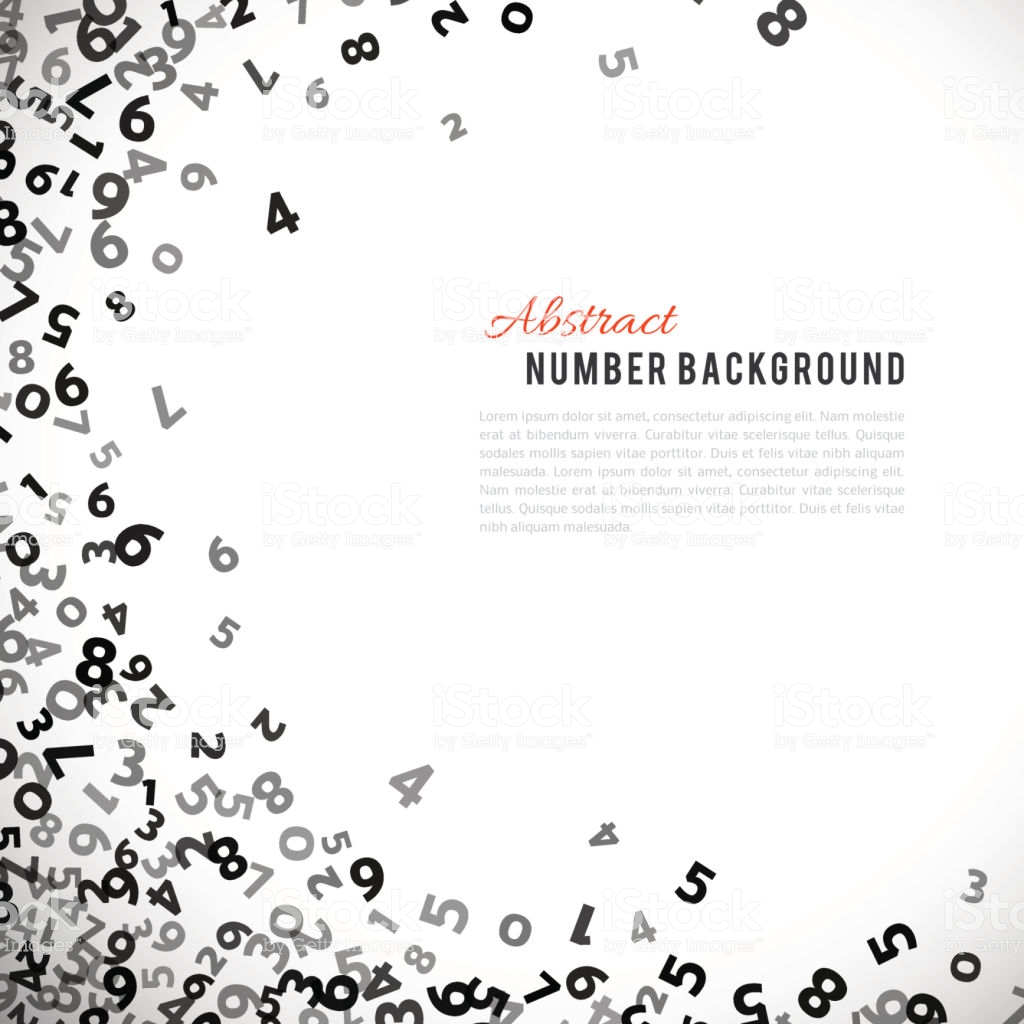 5 Этап. Вспомнить и написать как можно больше пословиц и поговорок, содержащих числа.
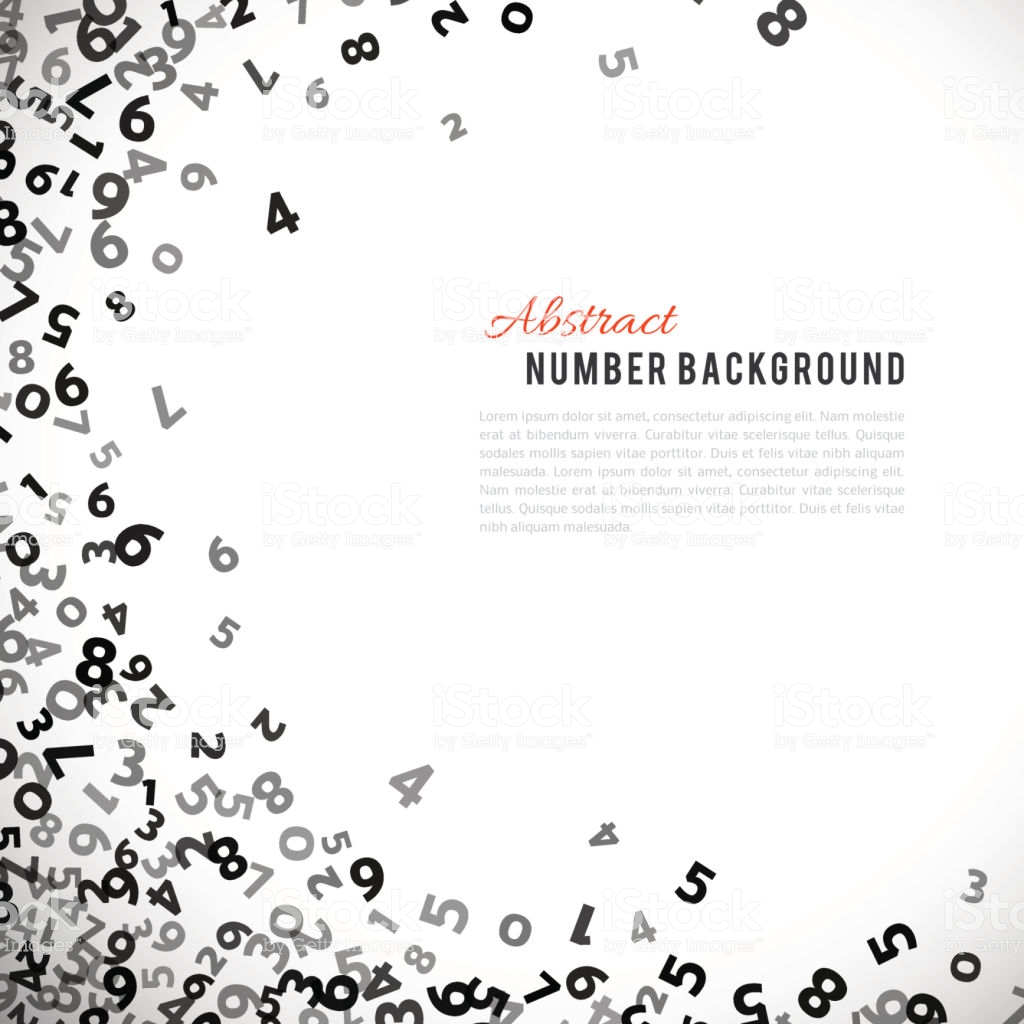 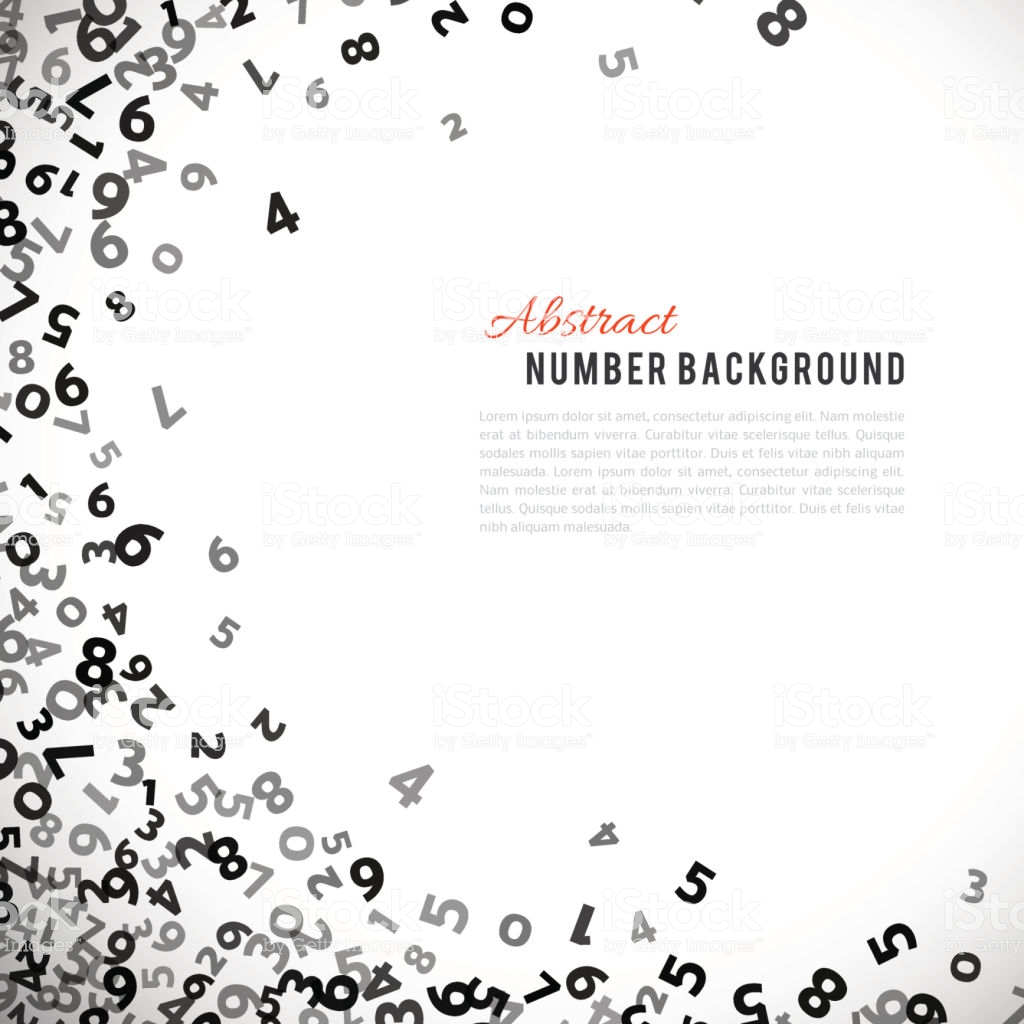 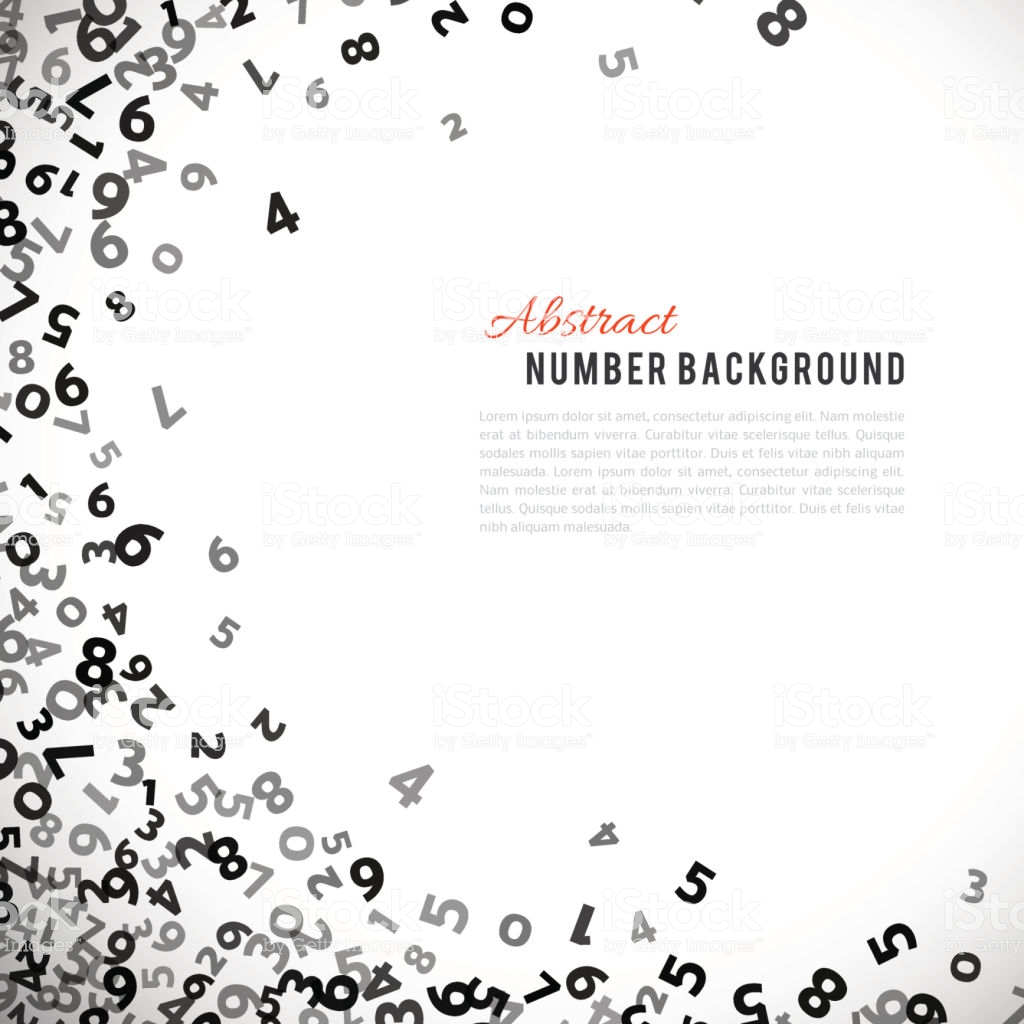 Подведение итогов
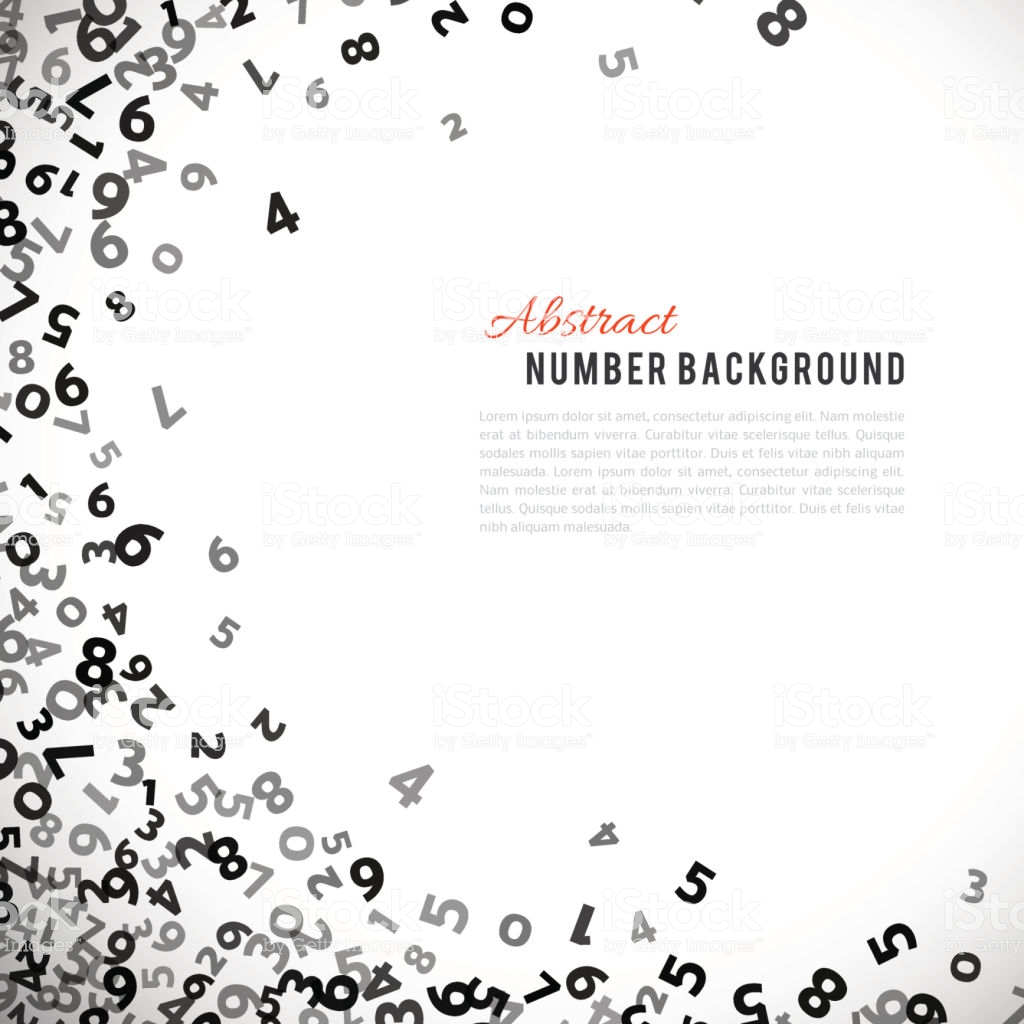